Coordinating an Observation Network of Networks EnCompassing saTellite and IN-situ to fill the Gaps in European Observations
Addressing Gaps in European Earth Observation Infrastructure, Services, and Knowledge:
The GEO DAB possible contributions
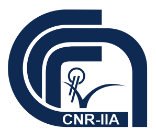 Stefano Nativi and Mattia Santoro (CNR-IIA)
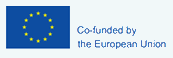 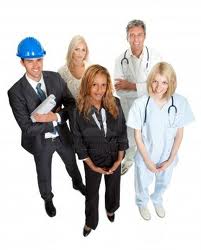 GEOSS end-Users
DOWNSTREAM
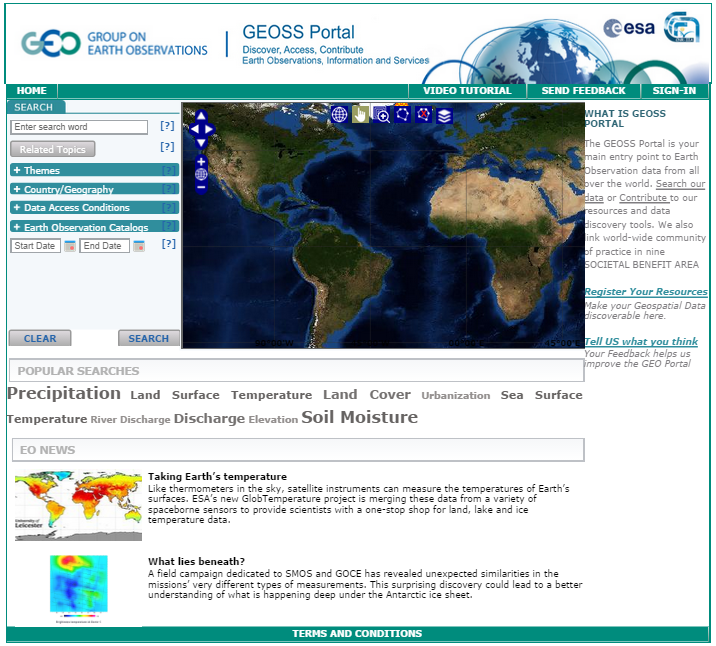 GEOSS Web Portal
GEOSS Applications
GEOSS Applications
GEOSS Applications
GEOSS Applications
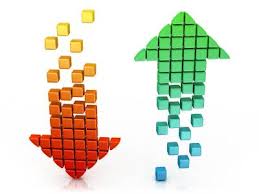 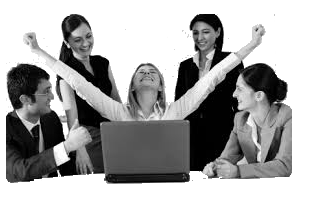 GEOSS Application Developers
(intermediate Users)
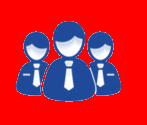 GCI Developers
GCI
GEOSS Community
Environment
DAB
(Discovery and Access Broker)
MIDSTREAM
SUPPLY SYSTEM
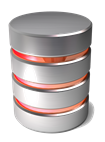 Enterprise System 1
Enterprise  System 3
… .
System 4
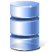 Enterprise System 2
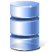 Enterprise System 1
Enterprise System 3
… .
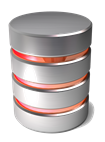 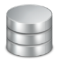 Enterprise System  2
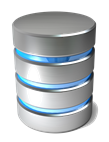 Enterprise System 2
Enterprise System Z
System 4
System 4
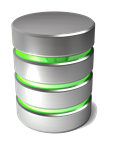 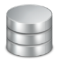 Enterprise System 3
Enterprise System 1
SBA 8
… .
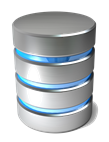 … .
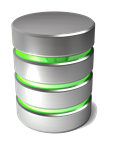 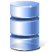 Enterprise System K
Enterprise System j
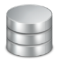 SBA 2
SBA 1
UPSTREAM
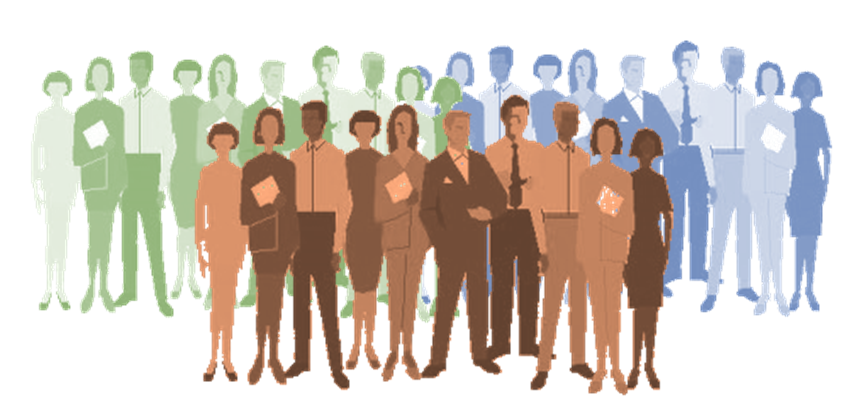 GEOSS Providers
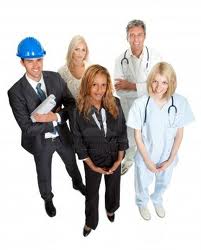 GEOSS end-Users
DOWNSTREAM
GAPS
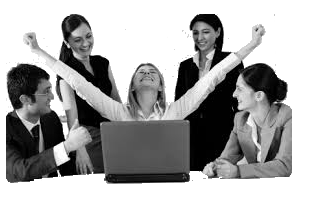 GEOSS
intermediate Users
USERS    NEEDS
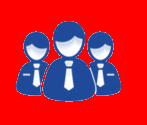 GCI Developers
MIDSTREAM
UPSTREAM
GEOSS Providers
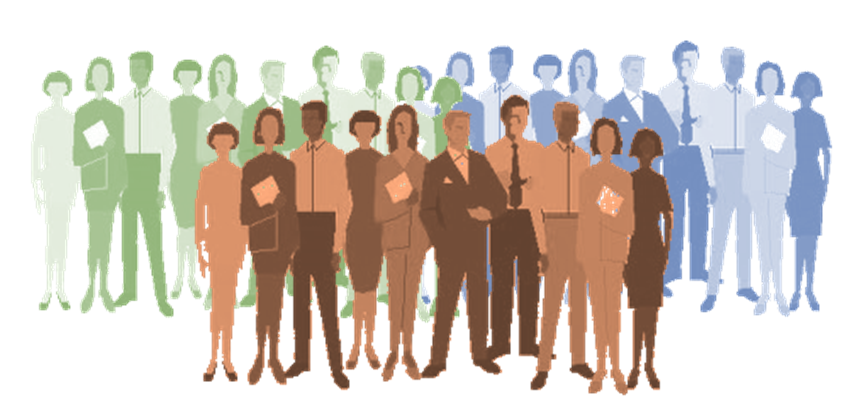 The High-level Process
Top-down analysis
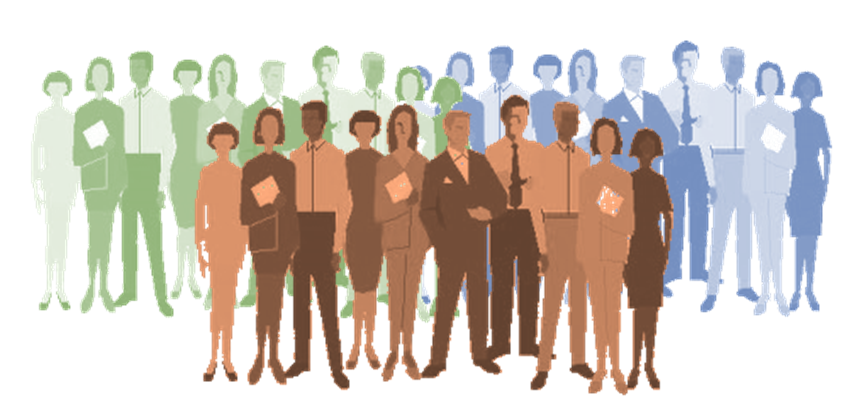 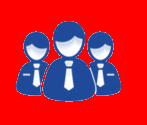 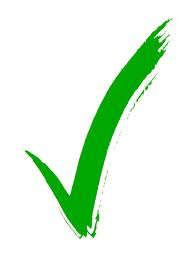 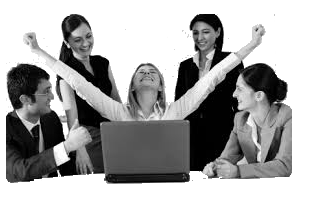 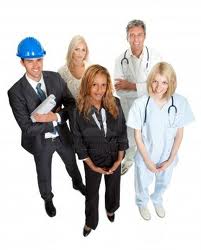 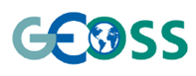 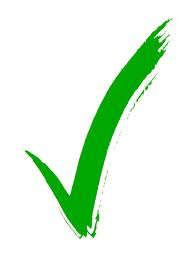 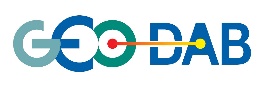 GAPS RECOGNITIONBottom-UP approach
Gaps Recognition Process
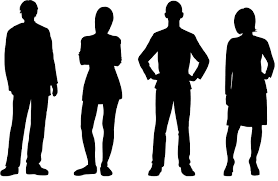 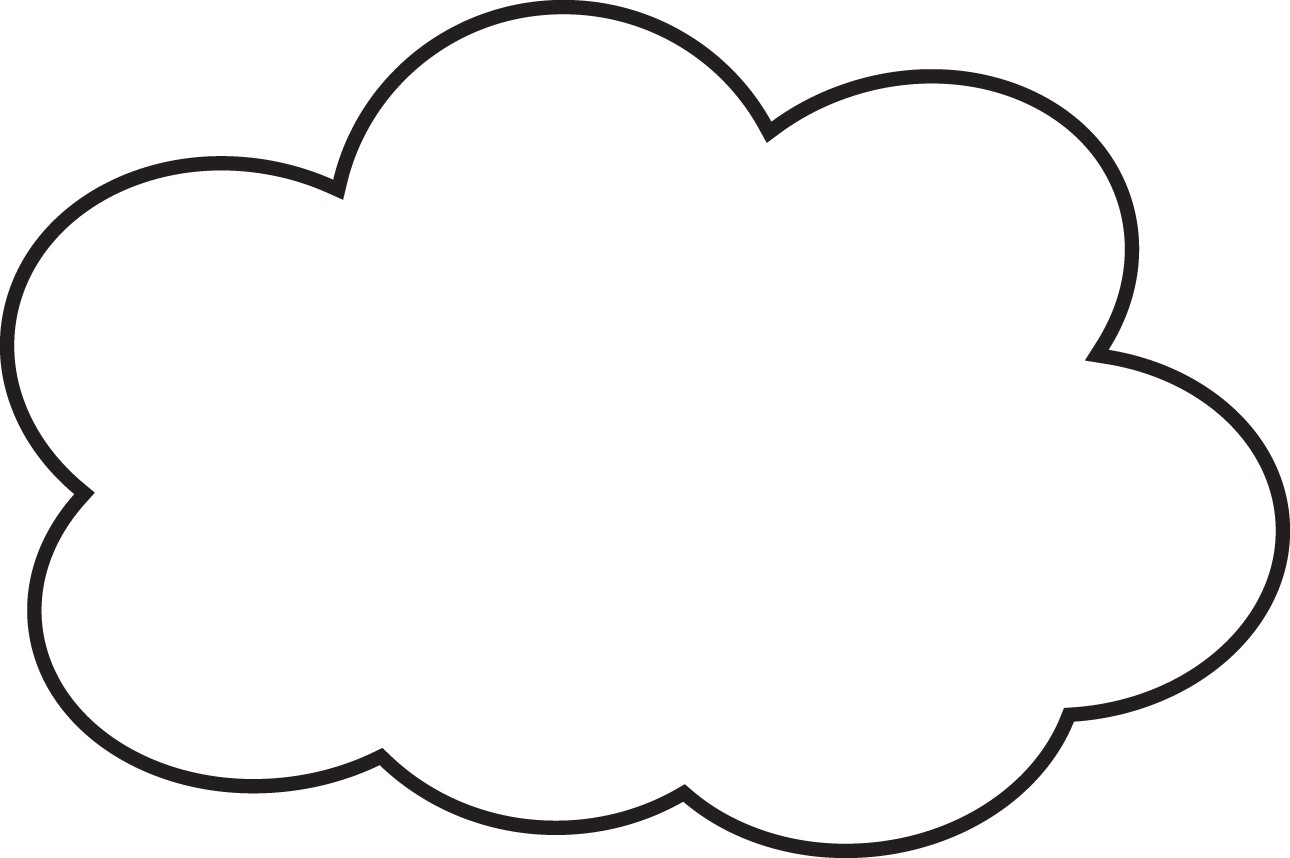 USERS
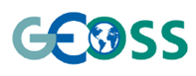 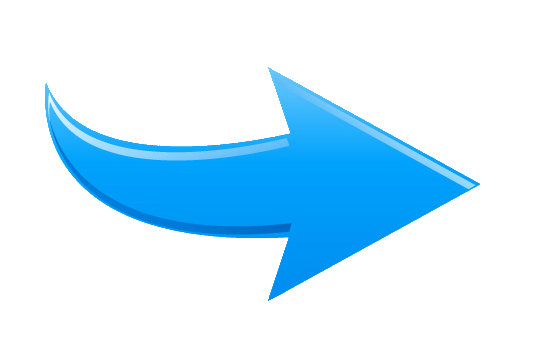 Resource
Metadata
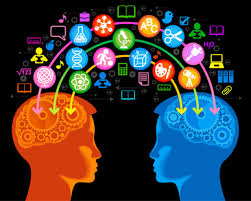 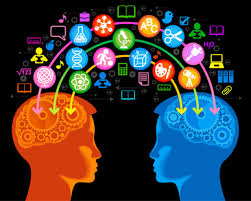 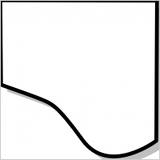 GEOSS KB
GEOSS KB
USER NEEDS
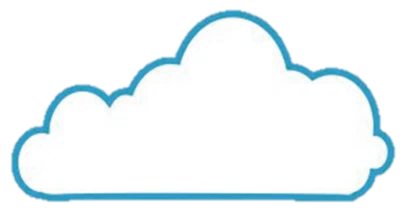 Possible Gaps
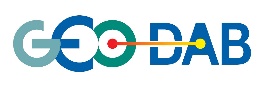 Gaps Recognition Process
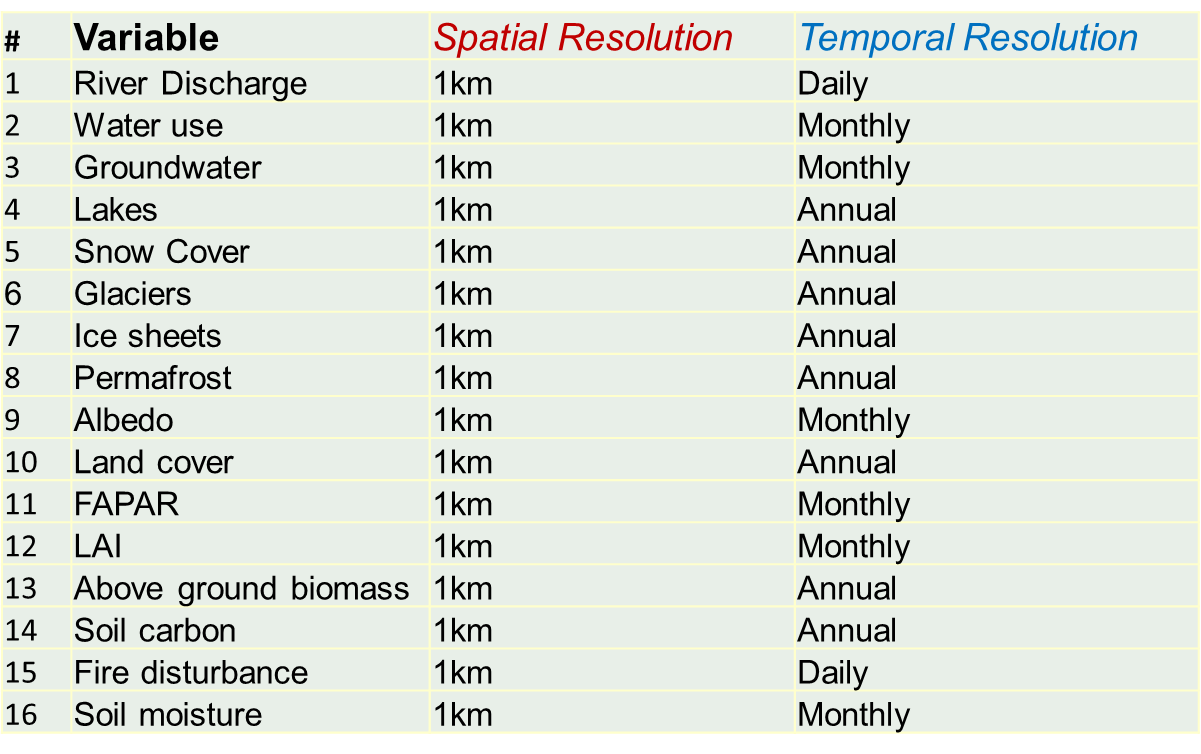 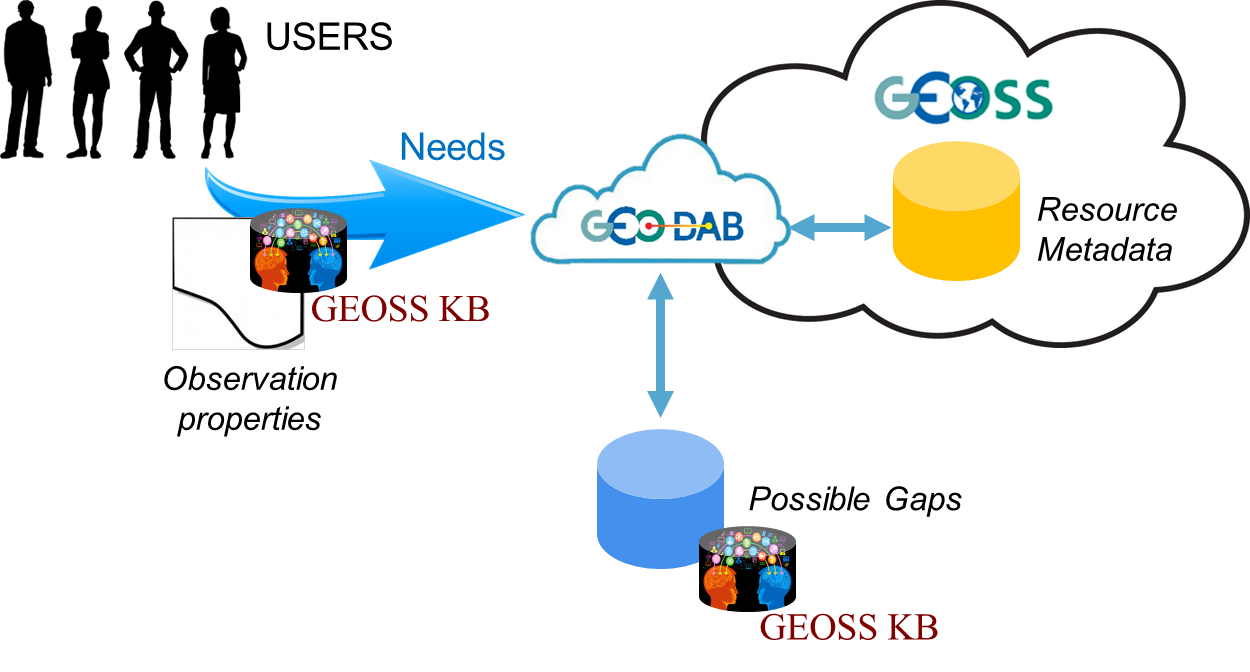 Gaps Recognition Process
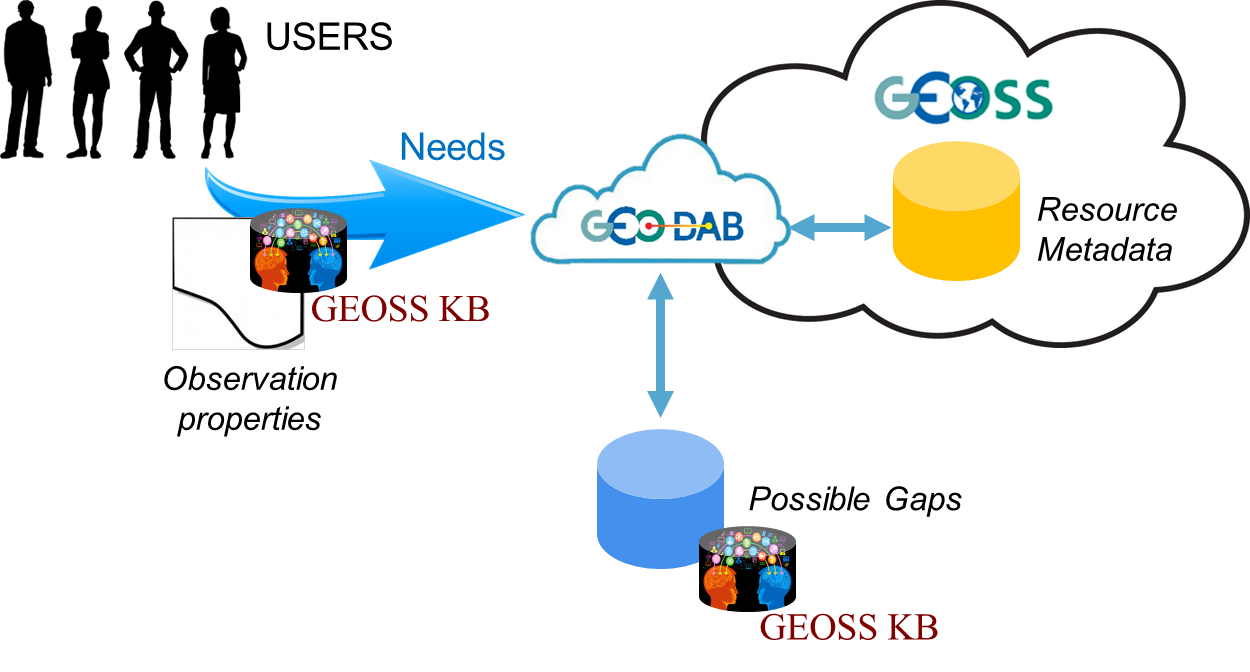 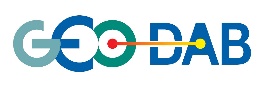 

Metadata Analyzer
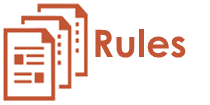 Metadata Enricher
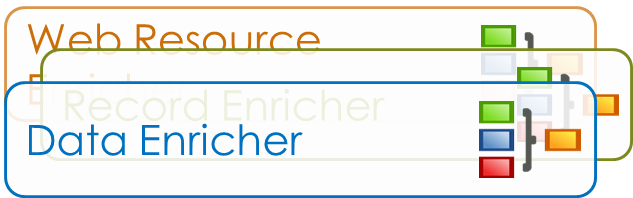 Analyzer

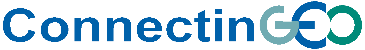 Resource
Enriched
Metadata
Metadata Enrichers
Harvest
Metadata change
Metadata change
Accessibility Check
Add Tags
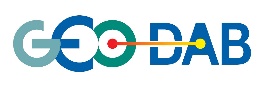 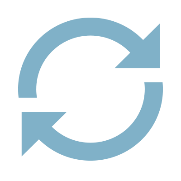 Web Resource Filter/Enricher
Record Filter/Enricher
Data Filter/Enricher
Document Enricher
Spatial Resolution normalization (km)
Temporal Resolution normalization (day)
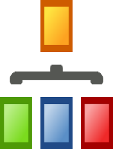 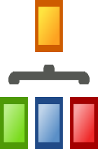 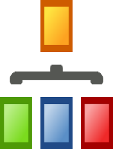 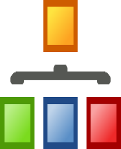 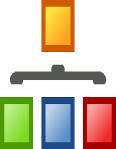 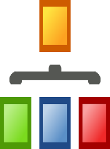 Improve Discoverability
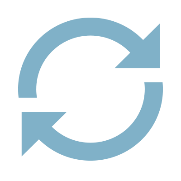 … .
… .
Possible Gaps
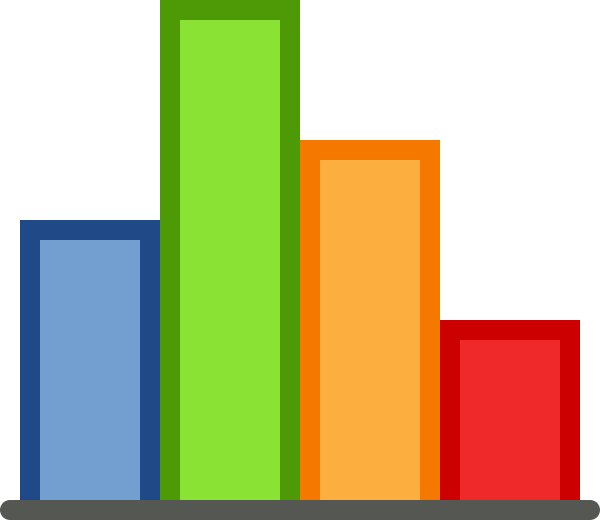 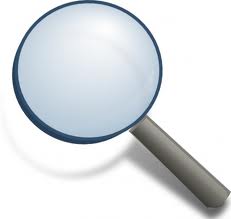 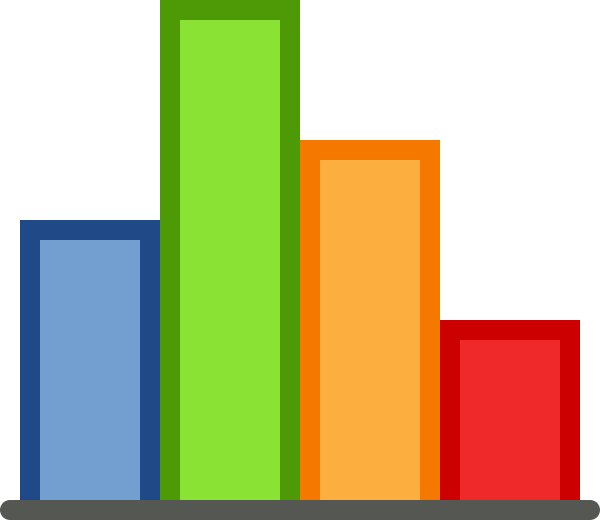 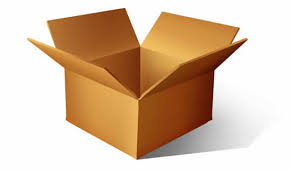 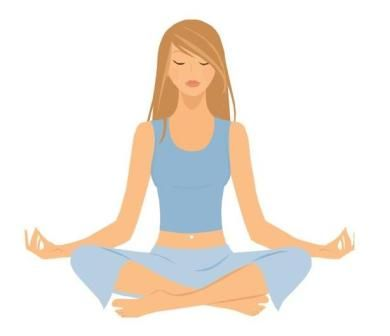 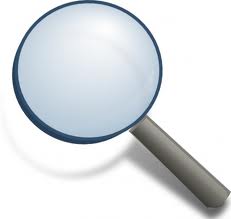 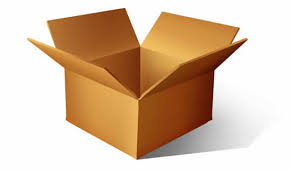 User Needs Matching
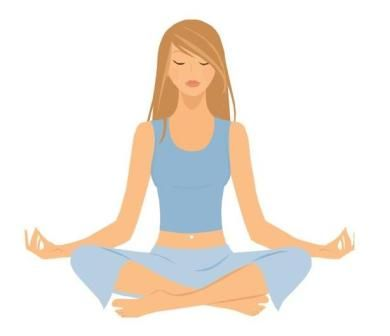 Regular Match: Text
Regular Match: Text + Spatial Resolution
Regular Match: Text + Spatial + Temporal Resolutions
Regular Match: Trend
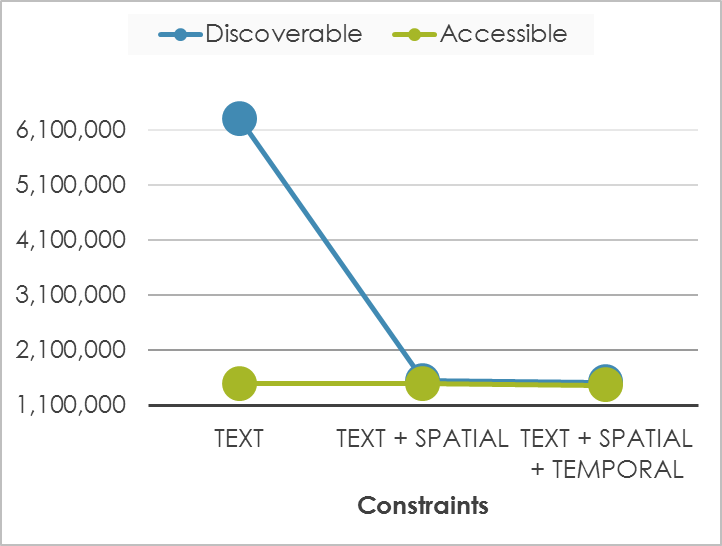 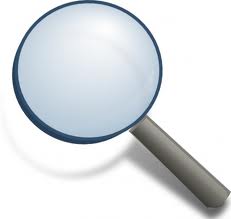 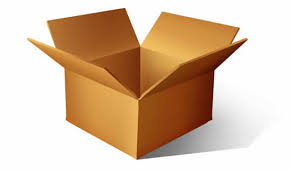 Relaxed Match: Trend
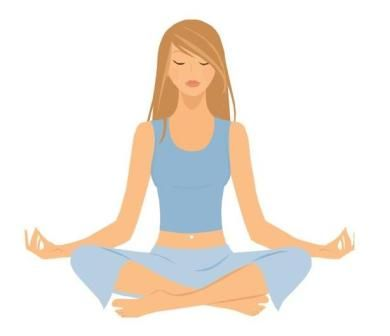 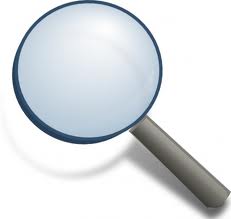 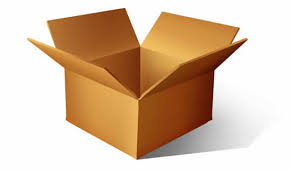 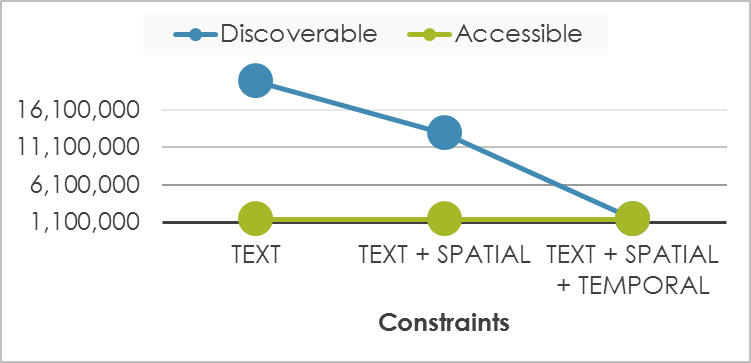 Analysis: Some considerations
First analysis
About 1.5M resources match user needs and are “directly” accessible
Additional 4.5M resources match user needs and are but they are not “directly” accessible
About 9M resources are likely to be  instrumental for generating the searched EVs (i.e. discoverable if the relaxed approach is applied:)
Fully described resources (including Spatial and Temporal resolutions) are “directly” accessible, mostly
Resolutions are not provided in Metadata, commonly –the DAB-based metadata enriching module addresses this issue and improves discoverability
Analysis: possible Gap Types
Lack of registered resources
Explanation
Resources exist but are note registered in GEOSS (GEOSS Gap)
Resources do not exist (GEO Community GAP)


Registered resources do not emerge (GEOSS Infrastructure Gap)
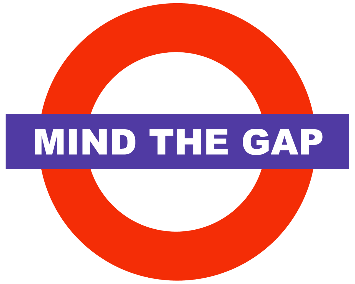 Lack of registered resources
Possible missing resources
Missing variable (with right accuracy)


Missing space resolution (on a given area)


Missing time resolution (on a given time period)
Lack of required EVs
GEOSS contains many “raw” data that are instrumental to generate the searched EVs

Example (satellite/sensor observations): 
Raw data 	Level 1x (Instrument data extracted at full original resolution,				     with geolocation and calibration information) 
Variable		Level 2 (Geophysical quantity retrieved from single instrument				   data in original instrument projection)
Variable		Level 3 (Geophysical quantity retrieved from single instrument				   data, mapped on uniform space and time grid)
Variable		Level 4 (Composite multi-sensor and/or multi-satellite product 				   or result of model analysis of lower level data)
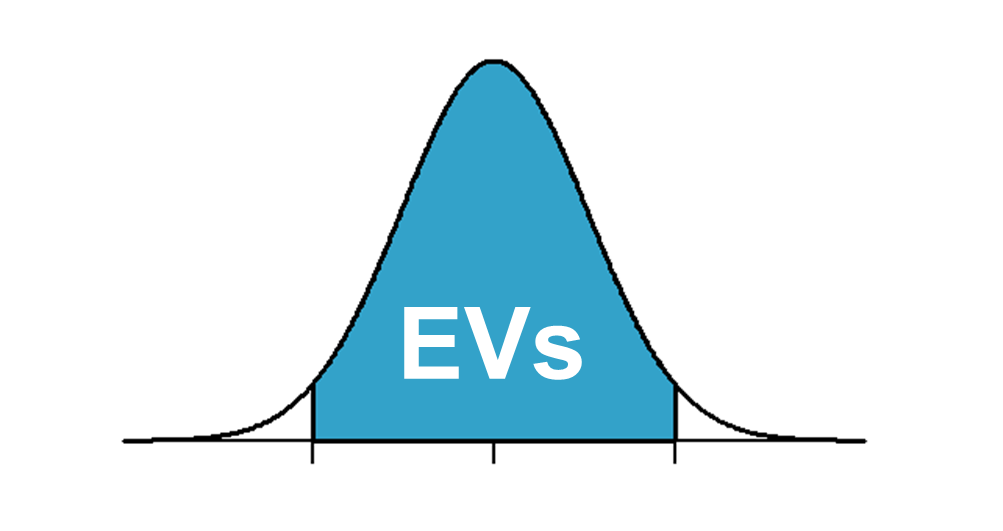 GEOSS Infrastructure Gaps
Discovery limitations
User needs are unclear (e.g. imprecise keywords)
Discovery metadata 
incomplete
imprecise/unstructured
granularity issue

Access limitation
Access metadata 
incomplete
granularity issue
No “direct” access
Access via “landing page(s)”
Access requires an (personal) account
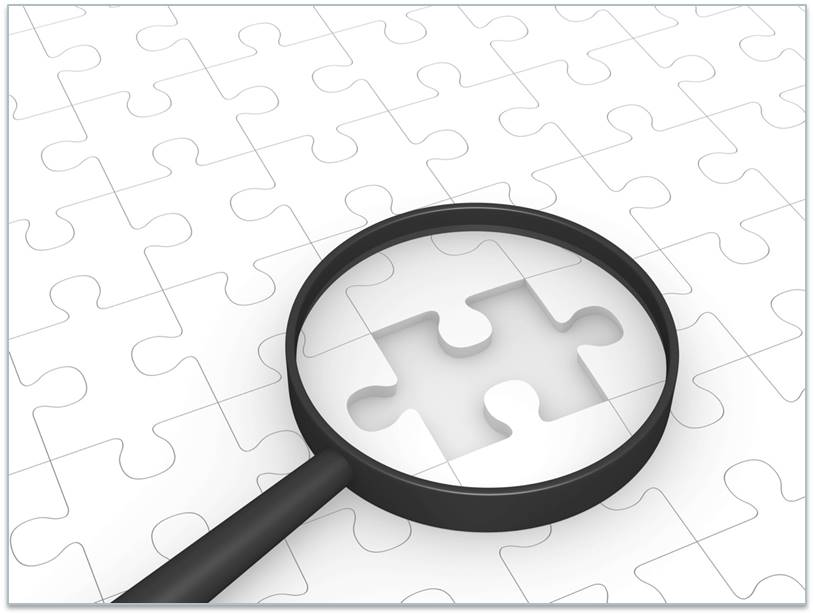 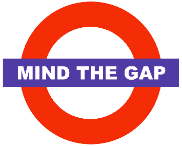 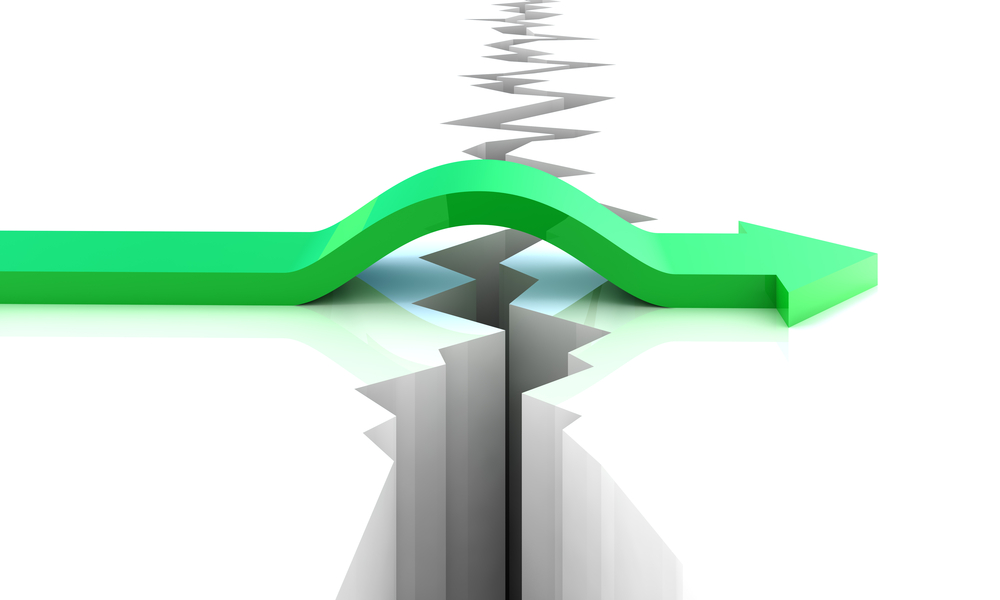 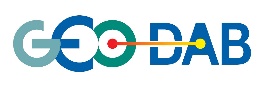 GAPS ADDRESSING the DAB role
User-focused actions
User tags
EVs
Downstream
User needs
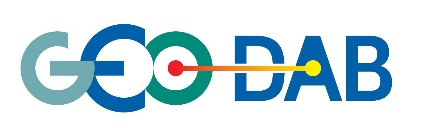 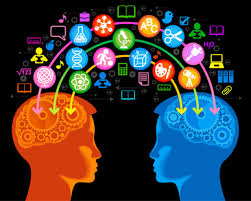 Goal: Improve User needs specification and matching

Action: Consider EVs and its properties definition
Action: Serve specific User-focused pilots implementation
Action: Consider User feedbacks and tags
Action: Advance GEO DAB APIs (e.g. GEOSS “Views”)
… .
GEOSS KB
User-focused actions
From Observations to EVs
Useful Workflows
Downstream
User tags
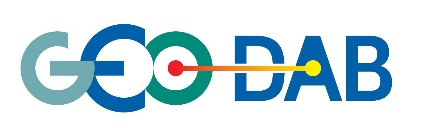 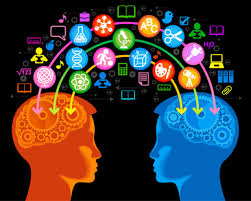 Goal: Link “raw” data to EVs

Action: Discover “raw” data that are instrumental for / related to for EVs
Action: Broker third-party “Workflows” useful to move from raw data to Evs
Actions: Consider / return user tags on the subject
… .
GEOSS KB
Resource Providers-driven actions
Required Sources
Story cases
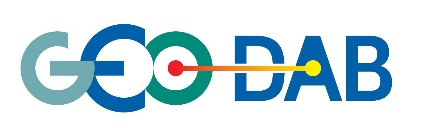 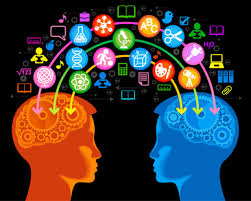 Upstream
Goal: register missing resources

Action: recognize and broker new Providers
Action: support story cases implementation
…





… .
GEOSS KB
Resource Providers-driven actions
Quality Rank
Usage stats
Required Quality
User feedbacks
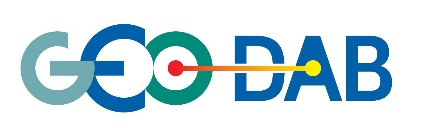 Goal: Improve discovery and access metadata 

Action: Enrich brokered Metadata
Action: Privilege systems applying  the GEOSS Data Sharing and Management Principles
Action: Use quality to rank results
Action: Give to Providers usage feedbacks
 … .
Upstream
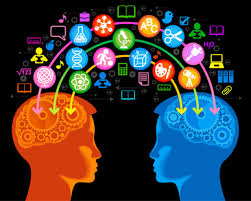 GEOSS KB
Possible Action types for the DAB
Middleware actions




Goal: facilitate EVs generation

Action: discover and access workflows to generate EVs from observations
Action: associate workflows to managed data
Action: facilitate workflows execution
Action: consider User feedbacks 
..  .
Workflows
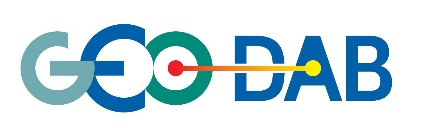 IaaS/PaaS
info
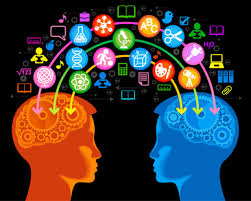 GEOSS KB
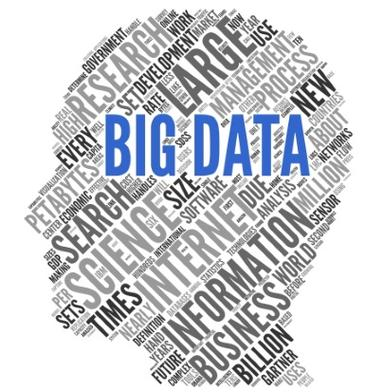 Thank you !
Questions ?